Steden en burgers in de Lage Landen, 1050-1302
Maarten Prak

23 September 2021
Een klassiek beeld van de periode
1e modernisering:

Kapitalisme in de steden

Staatsvorming aan de vorstenhoven (bureaucratie)

Derde stand dient zich aan!
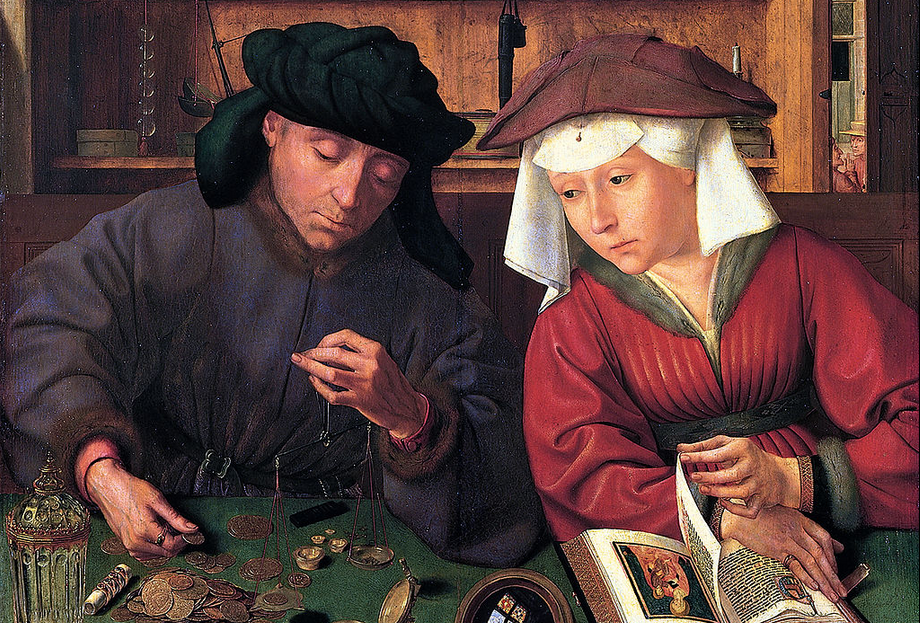 ©Louvre, Parijs
Nieuwere zienswijze
Landelijke versus verstedelijkte regio’s
Agrarische versus commerciële economieën
Centraliserende versus verbrokkelde staatsvorming

Europees perspectief
© Arnold Platon
Vaste indeling
Urbanisatie
Economische context
Staatkundige context

Stadsbestuur
Burgerlijke organisaties

Kenmerkende aspecten
Verstedelijking >1500
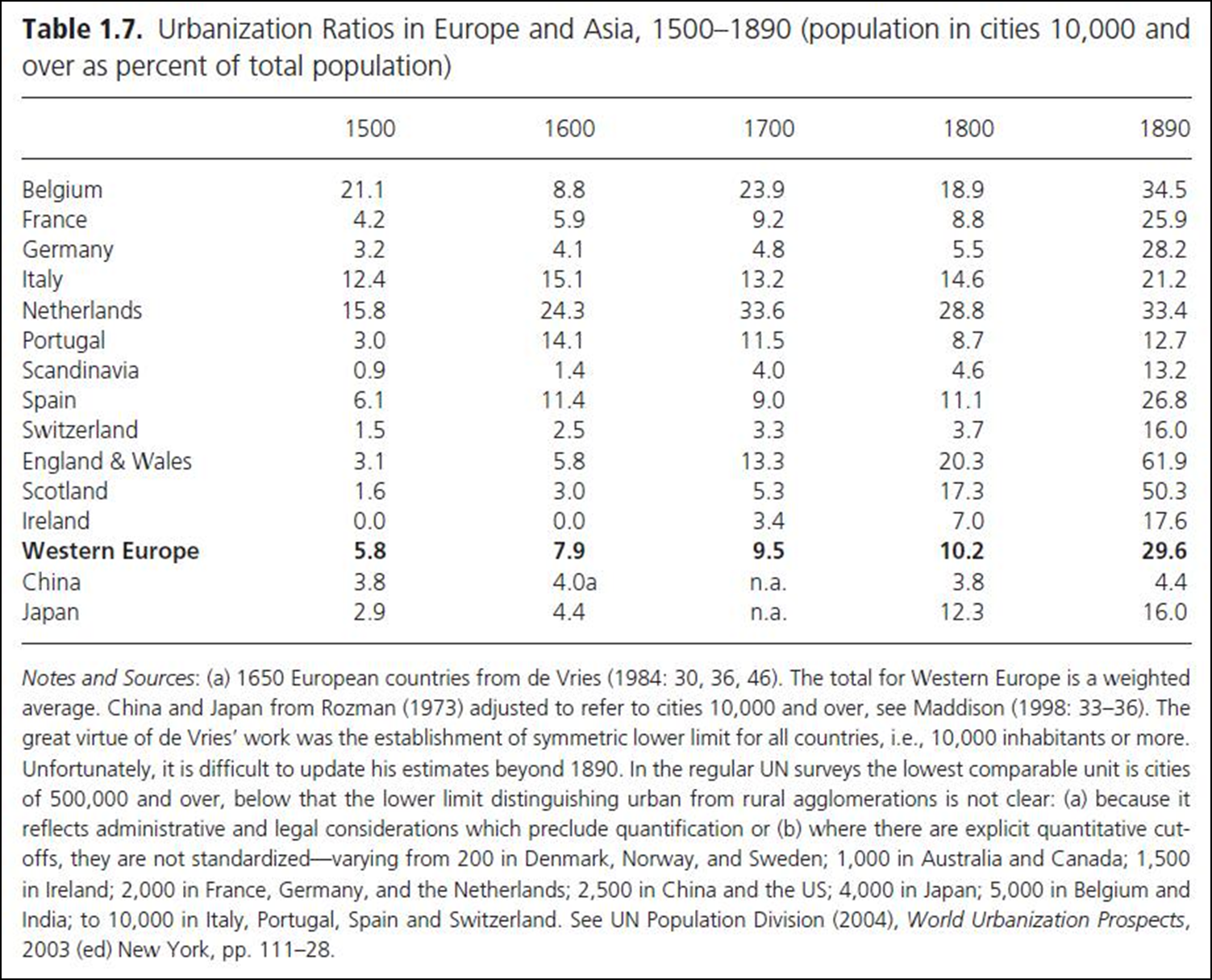 Steden Lage Landen 1100
Arras/Atrecht 13.000
Gent 8.000
Brugge 7.000
Hoei/Huy 5.000
Luik 5.000

Deventer 3.000
Maastricht 3.000
Utrecht 3.000
Deventer ca. 1560 © beeldbank gem. Deventer
Groei van steden
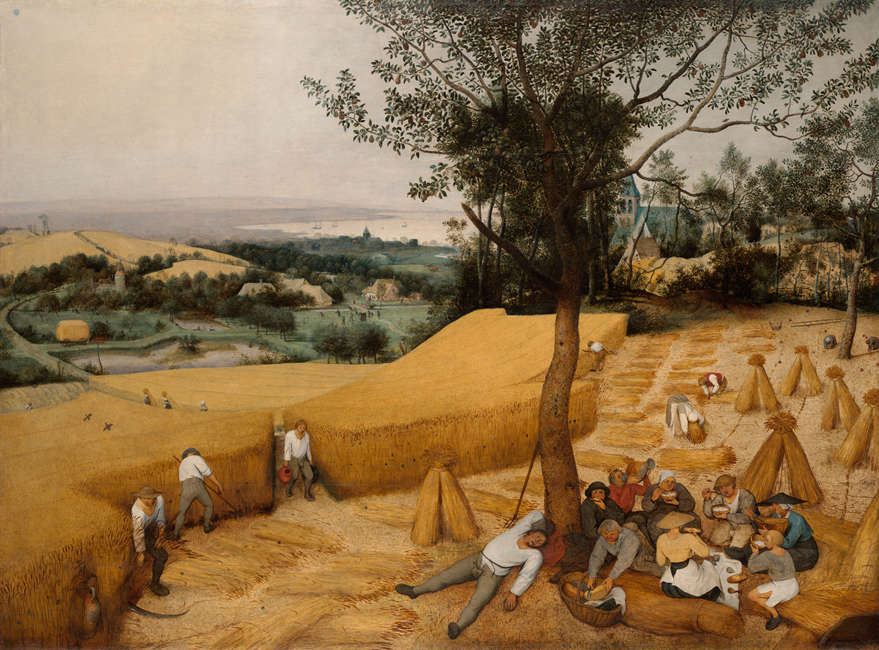 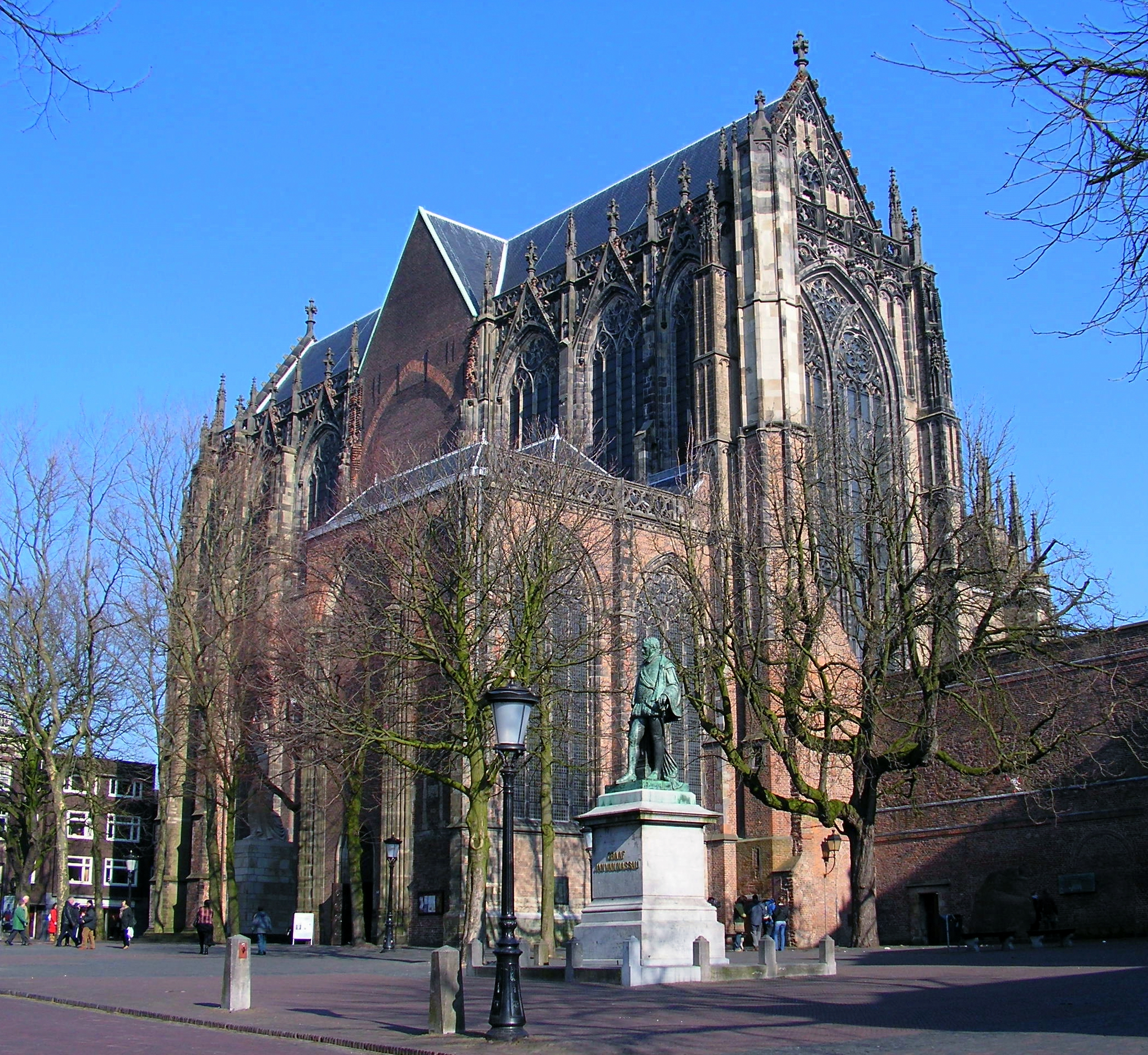 P. Brueghel de Oude © Metropolitan Museum of Art, New York
Europese handel hoge middeleeuwen
Vlaanderen versus Italië

Veelal over land

Concrete (jaar)markten
© Pearson Education
Arras & Champagne
Arras ca. 1575 © C. Plantijn
© Memim.com
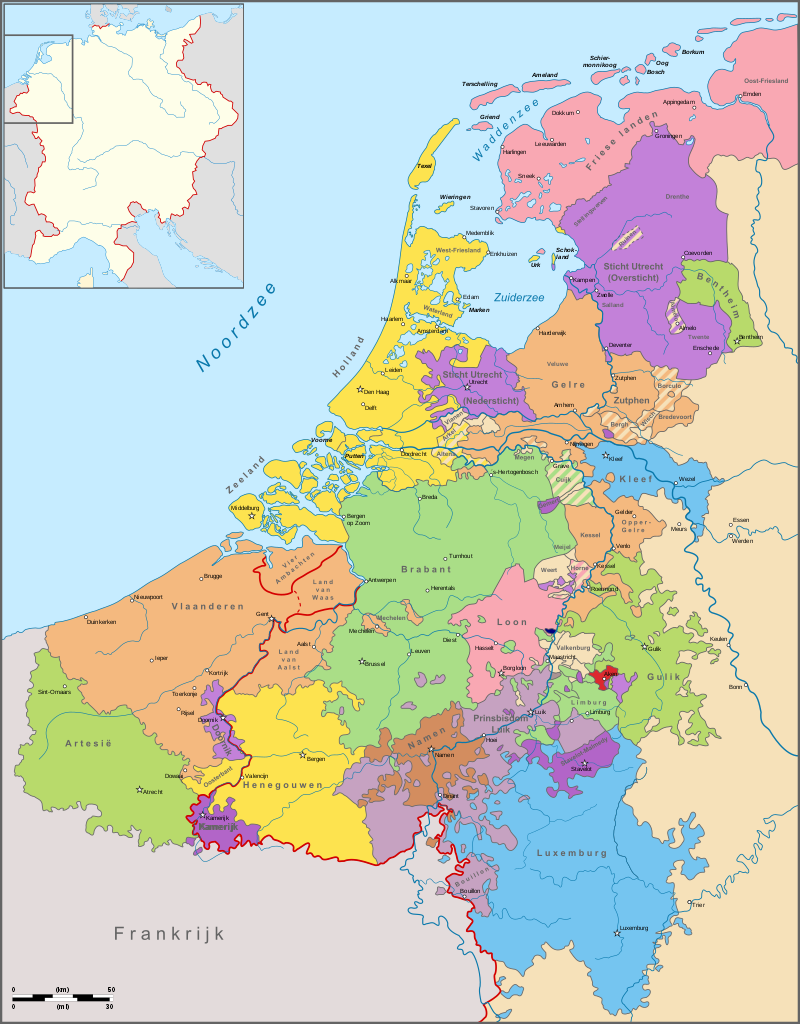 Lage Landenca. 1350
© Wikiwand.com
Stadsrechten
Commune-coniuratio
Oudste: Hoei 1066
Golf 12e-13e eeuw

Eigen rechtspraak
Eigen bestuur
Fiscaliteit
Utrecht 1122 © Het Utrechts Archief
Schepenbanken
Interne vrede
Burgers berechten elkaar

Rechtspraak & bestuur = kern van stadsautonomie
Jaarlijks wisselende leden
Schepenhuis Aalst, c.1225
Burgerschap
Volberechtigde leden stadsgemeenschap
Door vererving, koop, schenking

Berechting door eigen schepenen
Stadsambten
Gildelidmaatschap
Lijst van poorterboeken Amsterdam,
1753, Gemeentearchief A’dam
13. Opkomst van handel en ambacht
Herleving steden ca. 1000

Immigratie noodzaak

Regionale verzorgingsfunctie
Internationale handel secundair
14. Opkomst burgerij en zelfstandigheid
Burgerij = stad (≠ derde stand)
Kerk, burcht als stadskern

Stadscommunes
Stadsrecht

Schepenbank
Stadsburgers